What I’m learning in Maths today
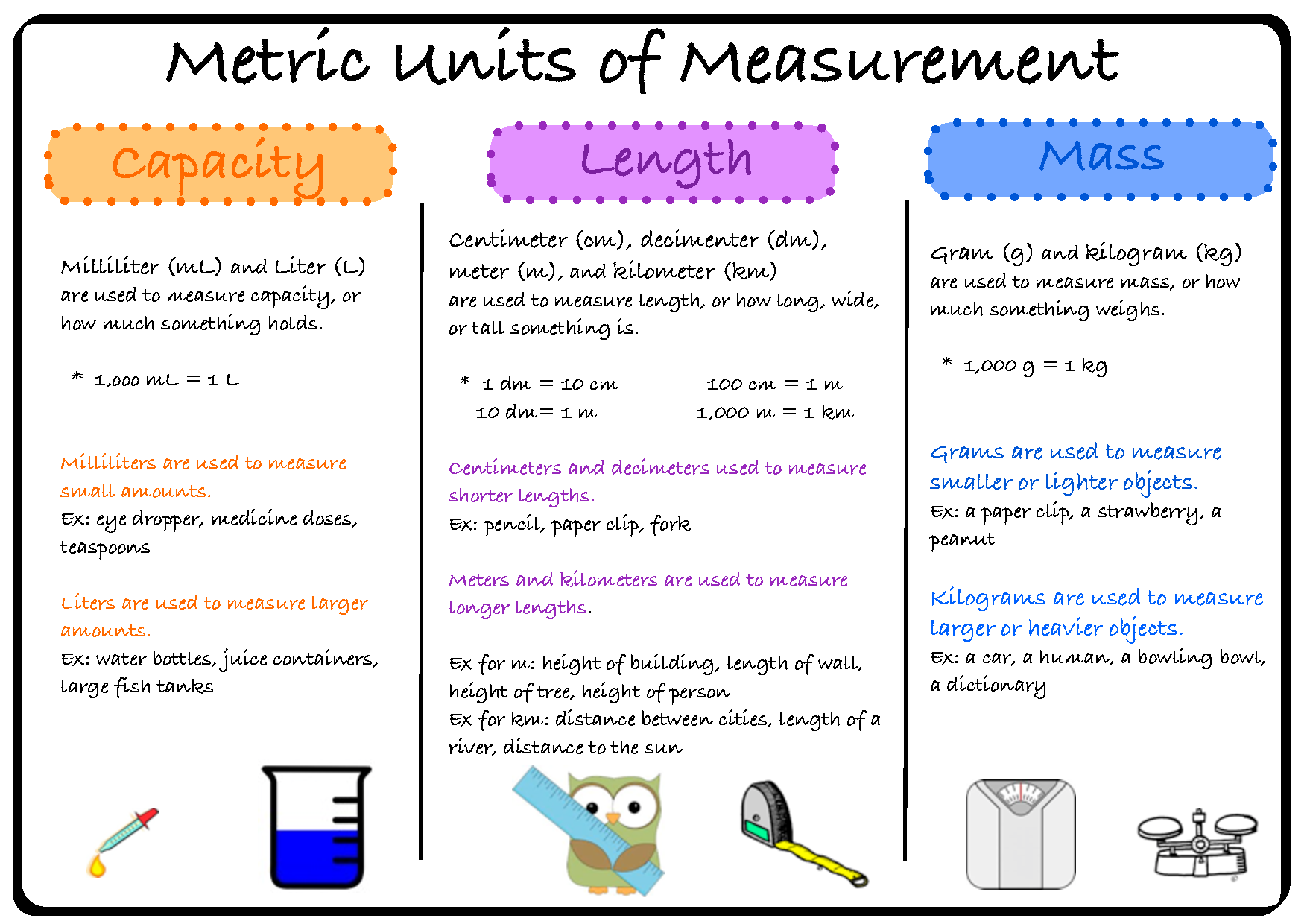 1)      52% of 360 =

2)      3/5 x 4 =

3)      7/10 ÷ 5 = 

4)      1/8 + 5/16 =

5)      132 x 19 = 

6)      20 – 6.5 =

     23 ÷ 100 = 

     720 ÷ 8 =                  9)  3 ½  x 8 =
1)      52% of 360 = 187.2

2)      3/5 x 4 = 12/5 or 2 whole and 2/5

3)      7/10 ÷ 5 = 7/50

4)      1/8 + 5/16 = 7/16

5)      132 x 19 = 2,508

6)      20 – 6.5 = 13.5

     23 ÷ 100 = 0.23

     720 ÷ 8 =  90                9)  3 ½  x 8 = 28
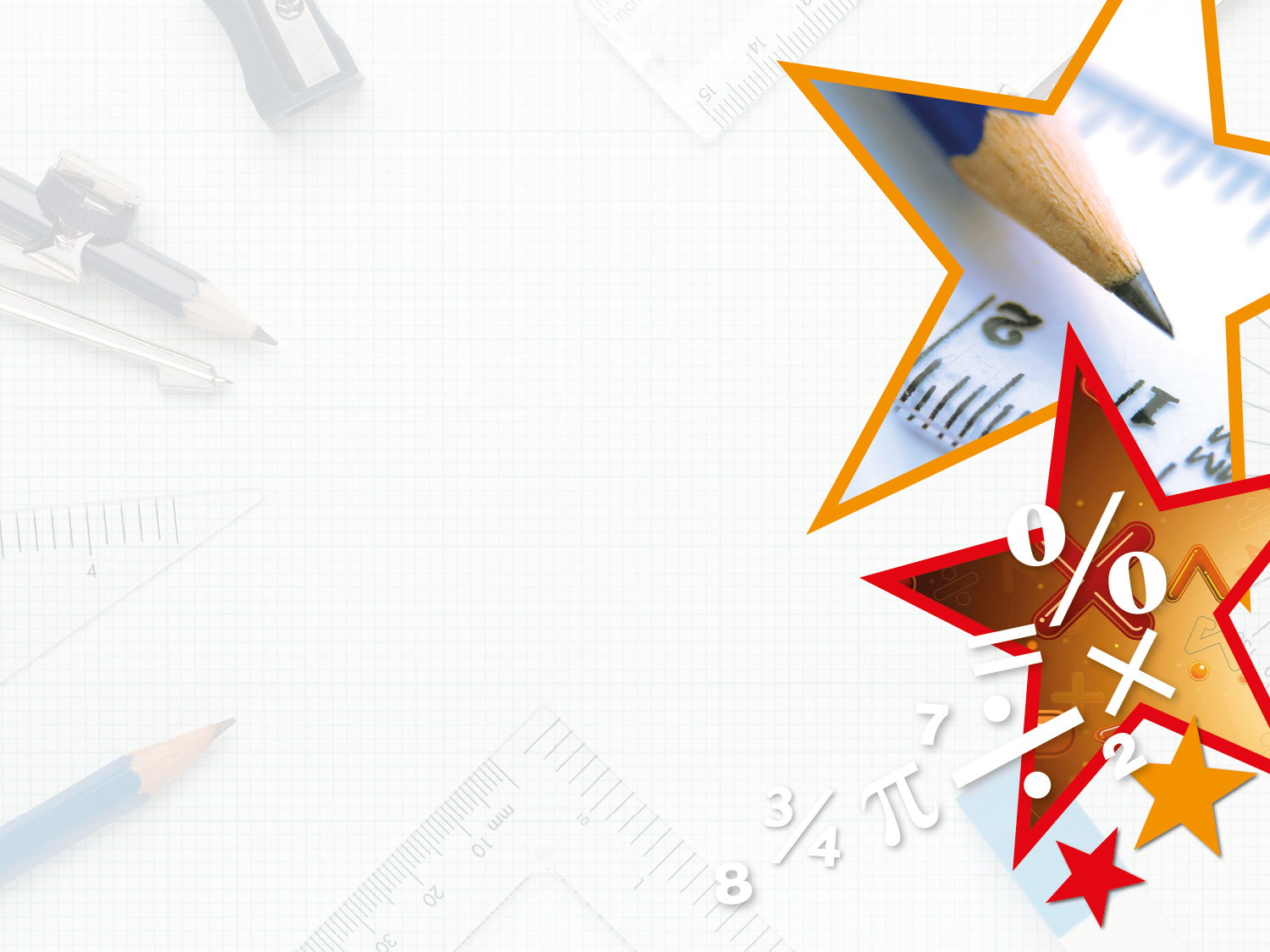 Introduction

Match the item to the most appropriate unit of measurement.
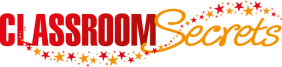 © Classroom Secrets Limited 2019
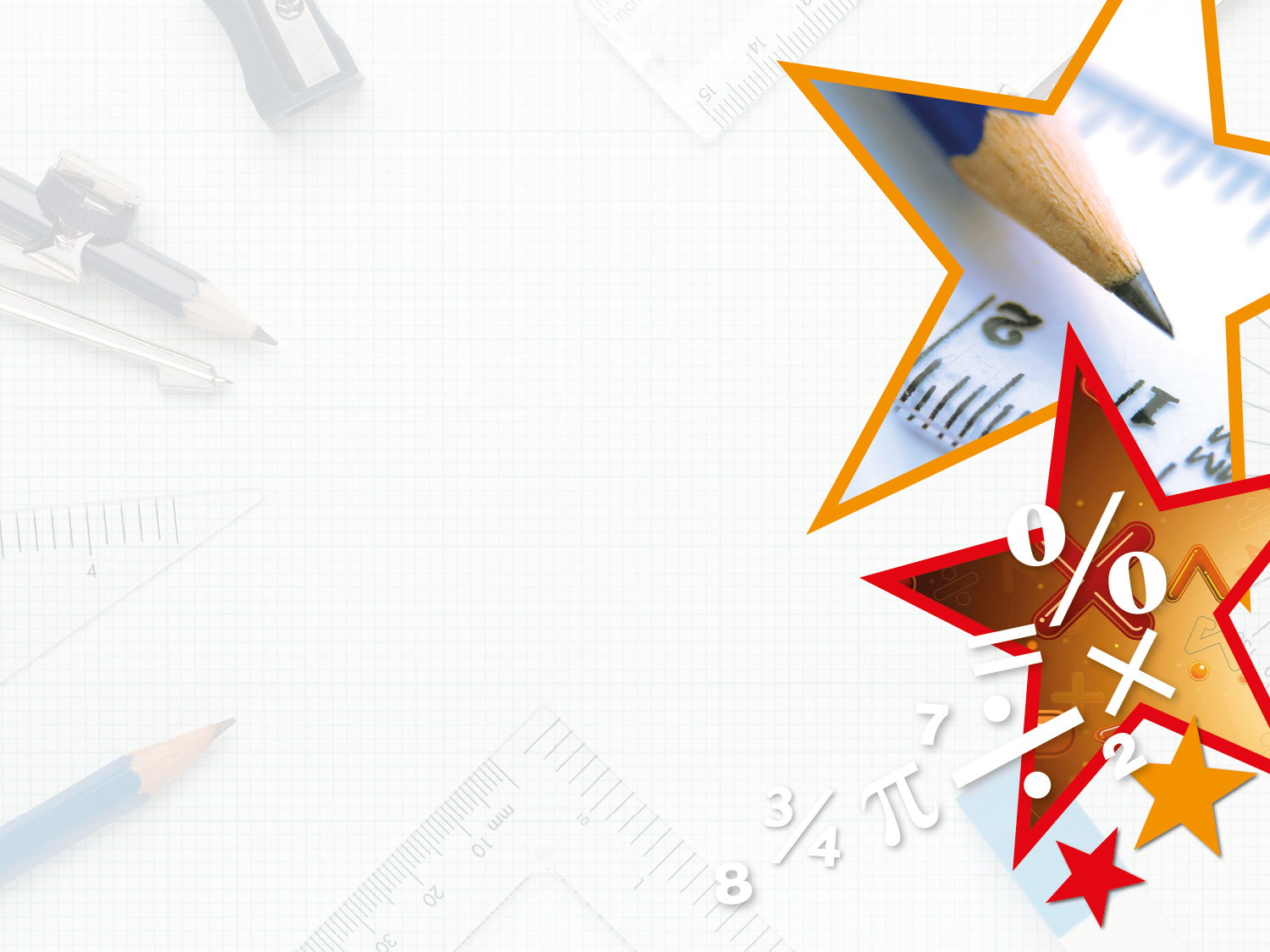 Introduction

Match the item to the most appropriate unit of measurement.
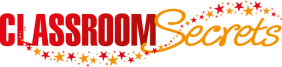 © Classroom Secrets Limited 2019
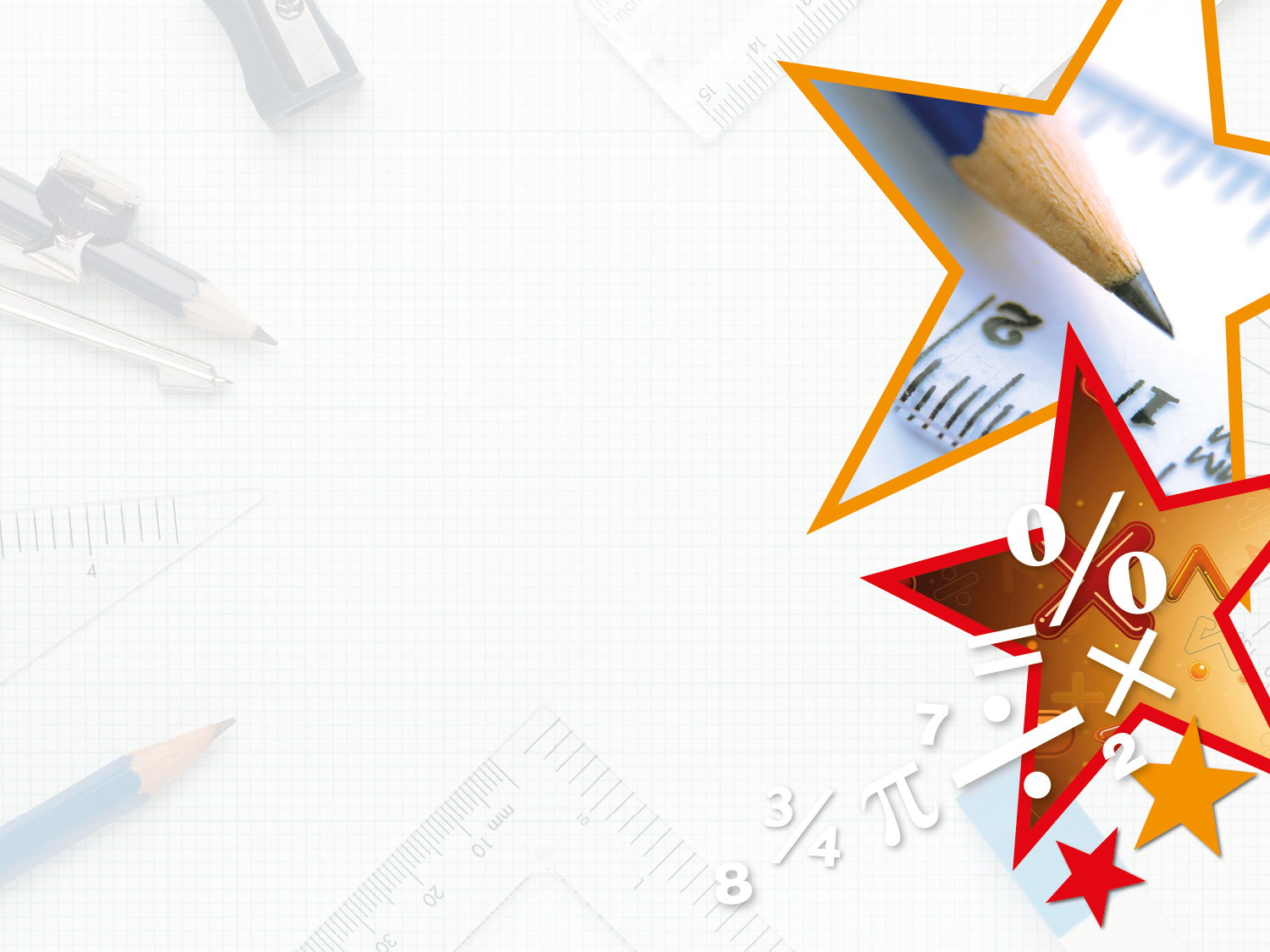 Varied Fluency 1

True or false?
20% of 3,500ml is larger than 0.8L.
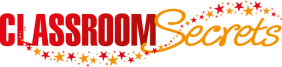 © Classroom Secrets Limited 2019
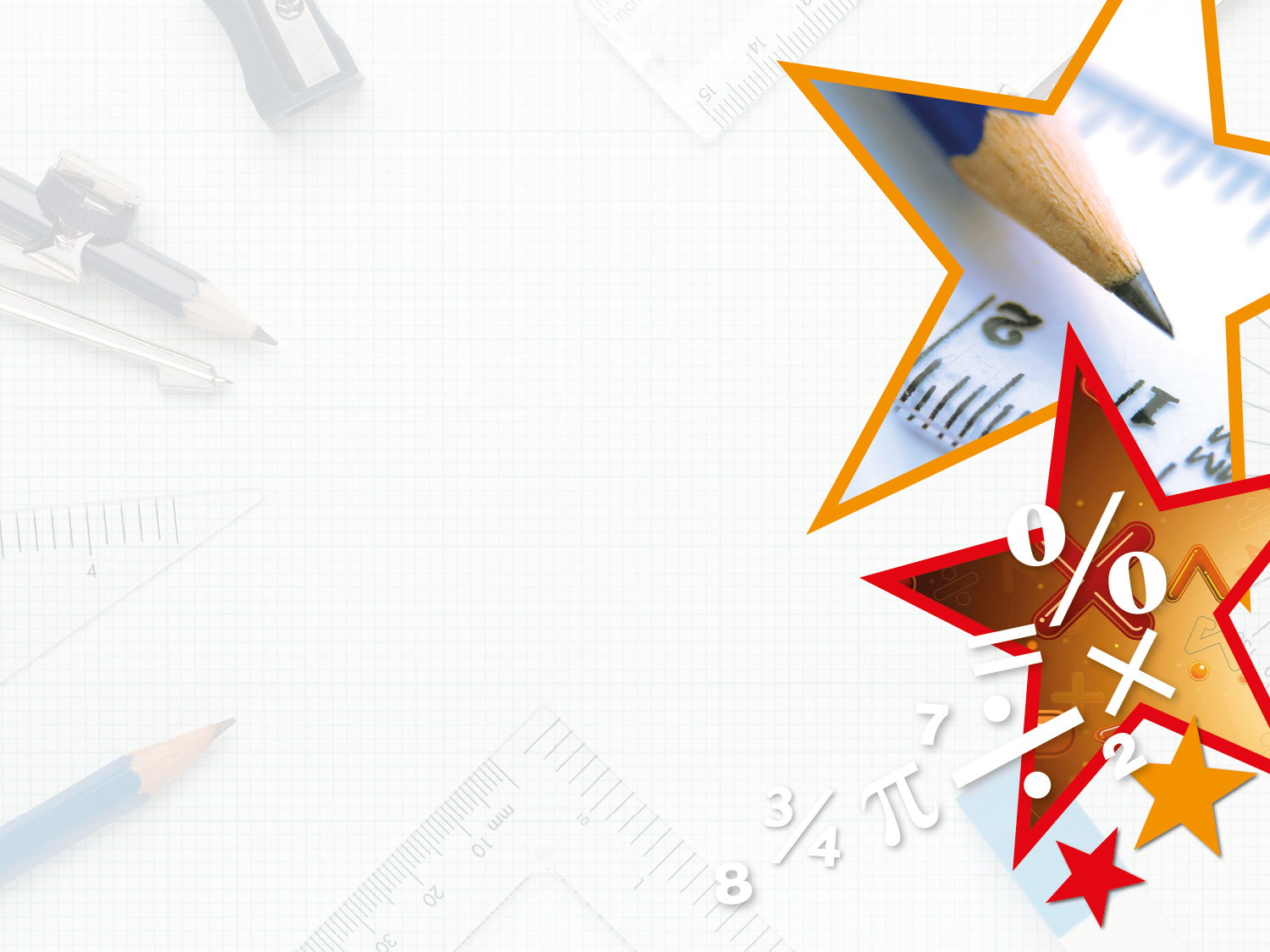 Varied Fluency 1

True or false?













False, 20% of 3,500ml is 700ml.

700ml is smaller than 800ml.
20% of 3,500ml is larger than 0.8L.
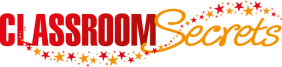 © Classroom Secrets Limited 2019
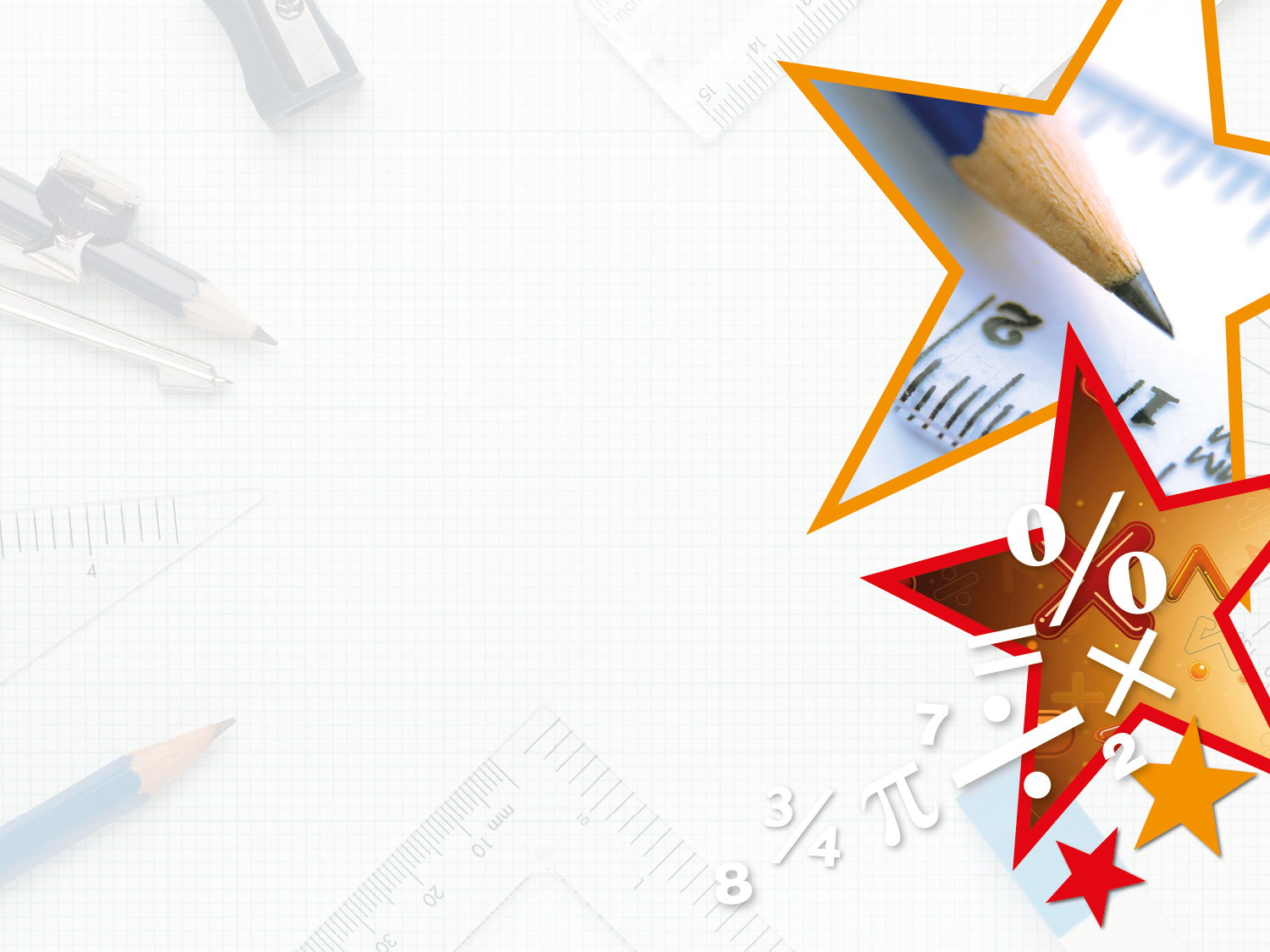 Varied Fluency 2

Put these measurements in order from smallest to largest.
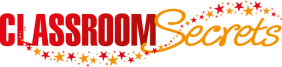 © Classroom Secrets Limited 2019
155cm
1,050mm
2.6m
155mm
0.6m
165cm
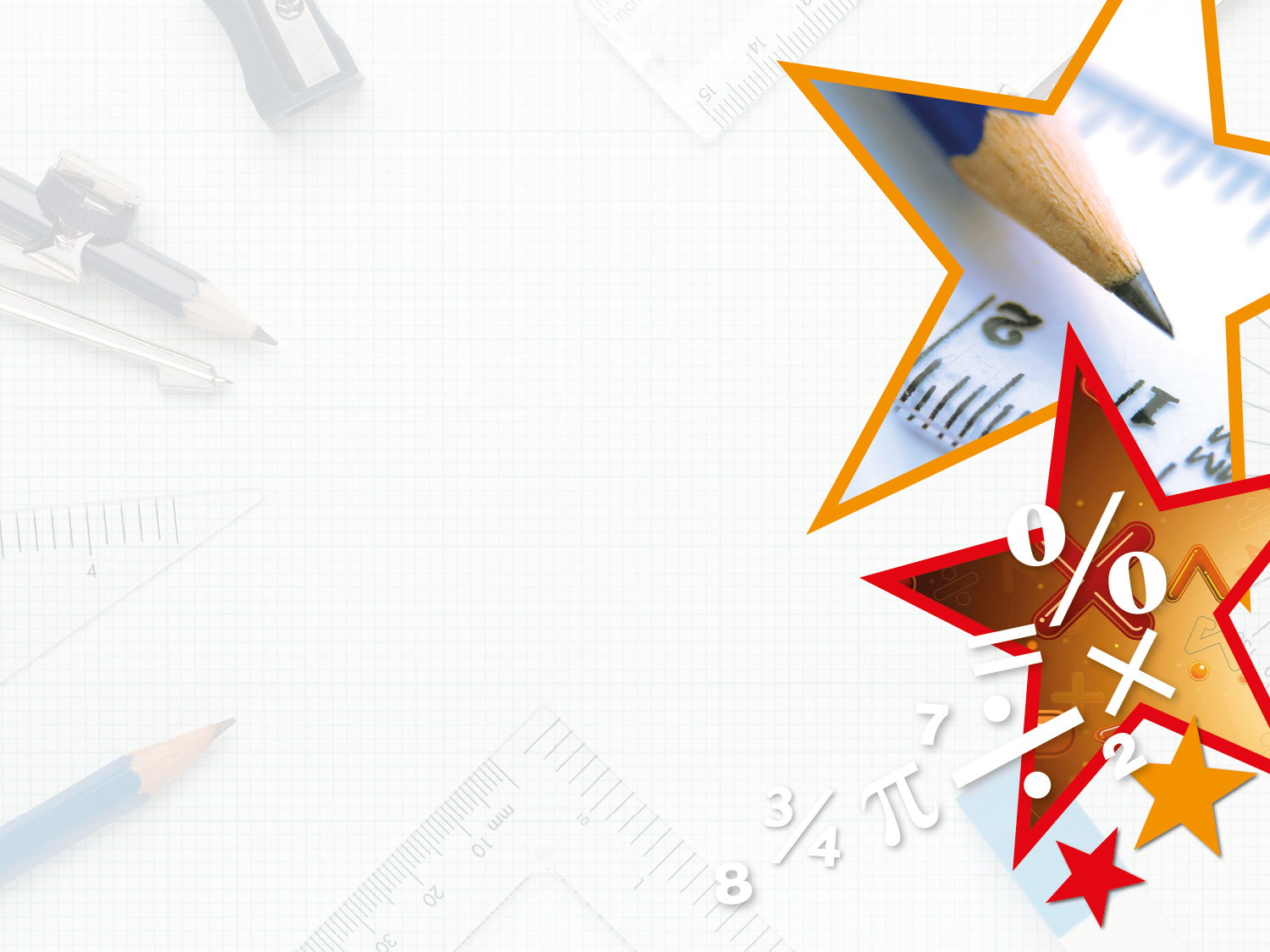 Varied Fluency 2

Put these measurements in order from smallest to largest.













155mm;  0.6m;  1,050mm;  155cm;  165cm;  2.6m
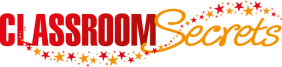 © Classroom Secrets Limited 2019
155cm
1,050mm
2.6m
155mm
0.6m
165cm
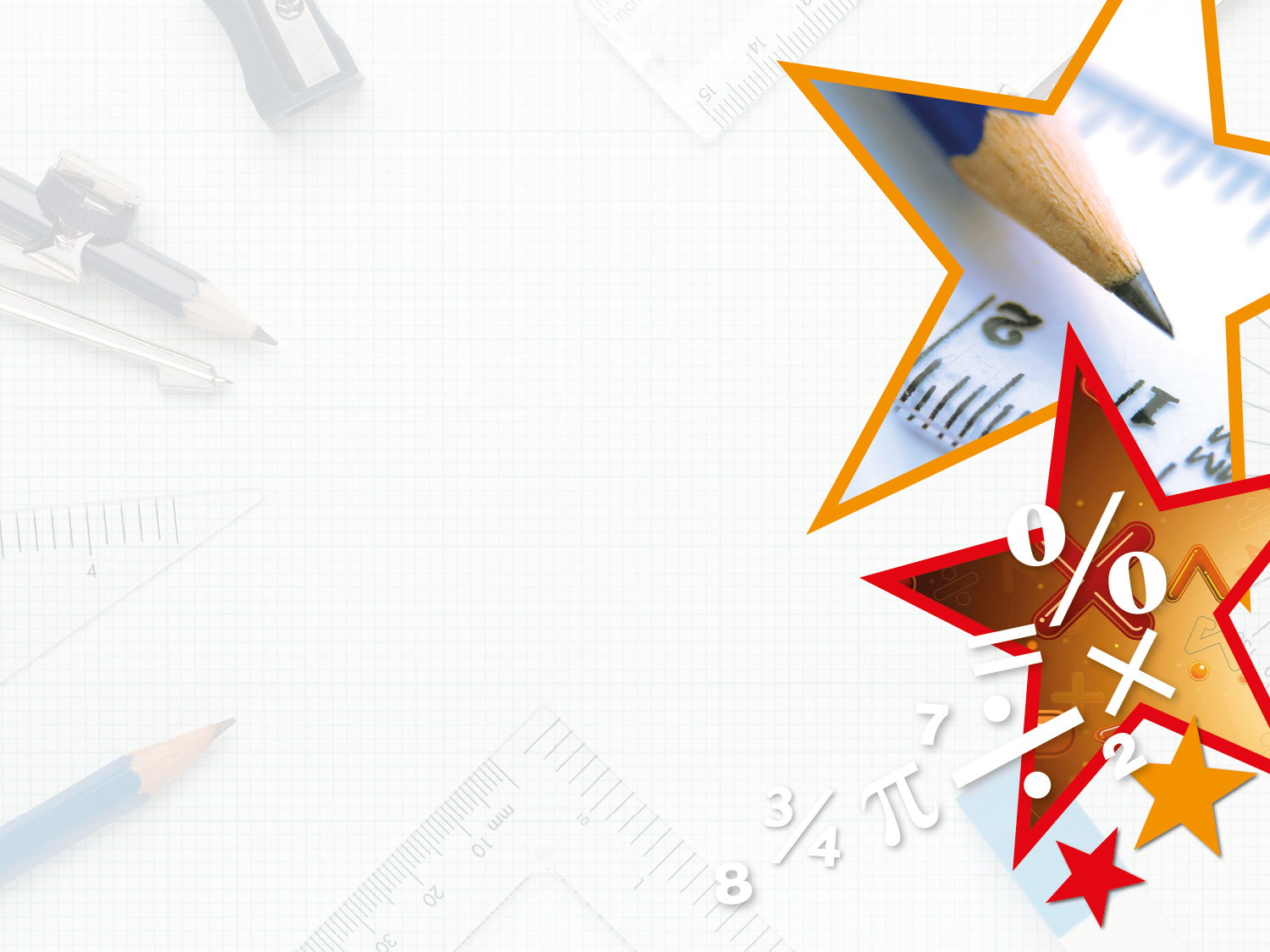 Varied Fluency 3

Complete the missing operation and measurement to convert between g and kg.
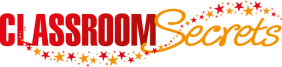 © Classroom Secrets Limited 2019
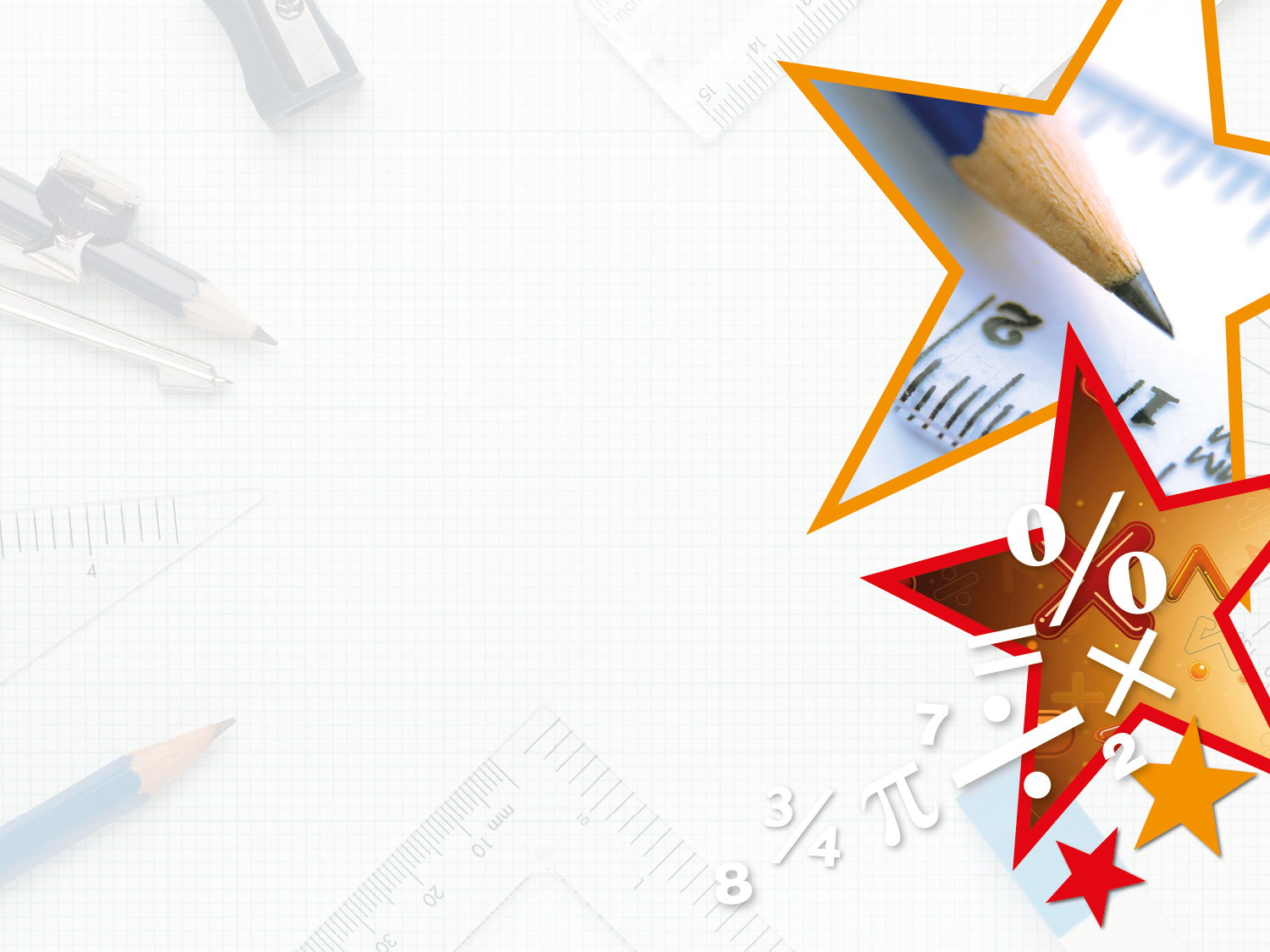 Varied Fluency 3

Complete the missing operation and measurement to convert between g and kg.
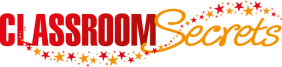 © Classroom Secrets Limited 2019
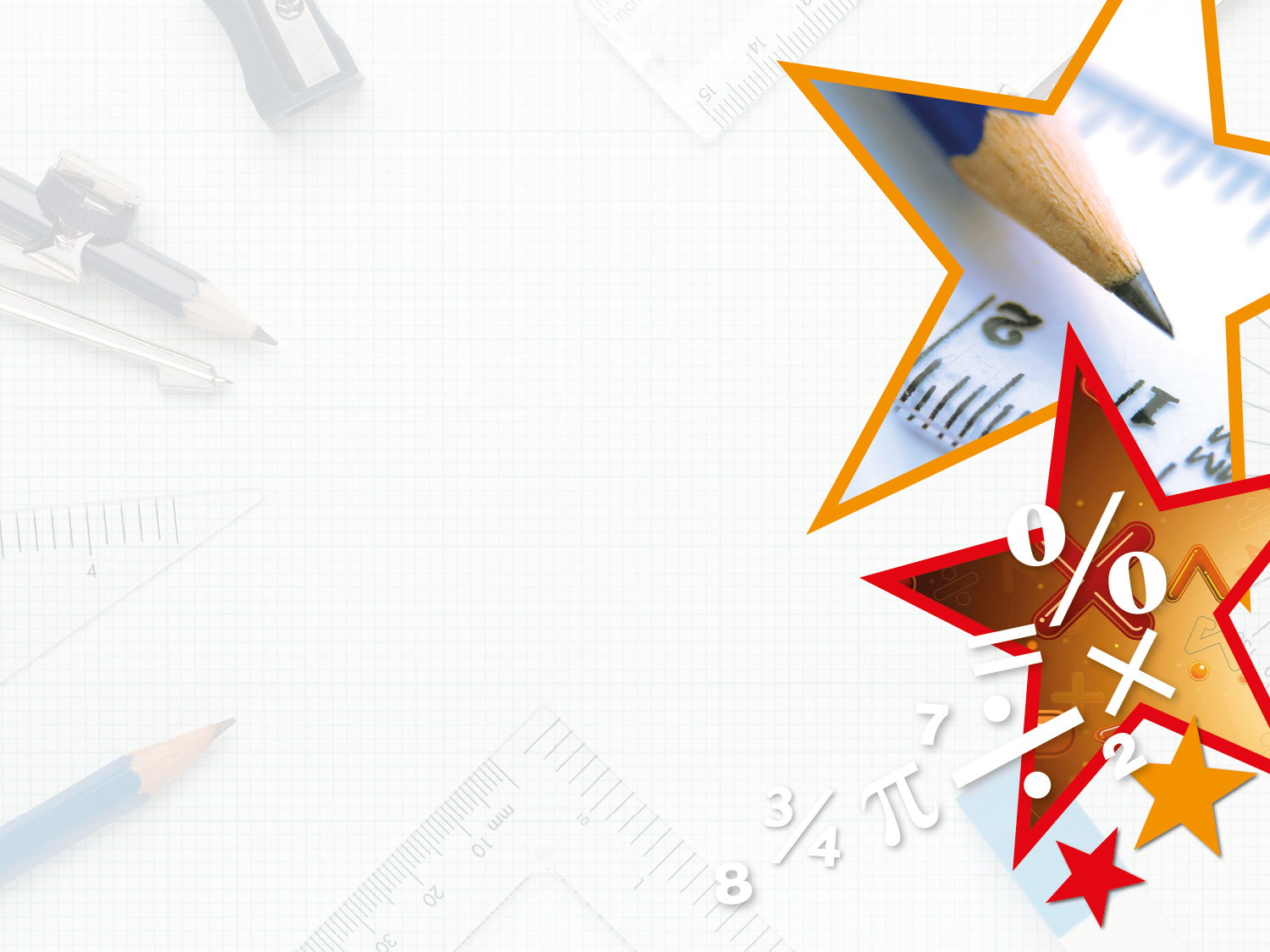 Varied Fluency 4

Find and correct the errors in these conversions:
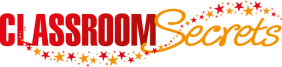 © Classroom Secrets Limited 2019
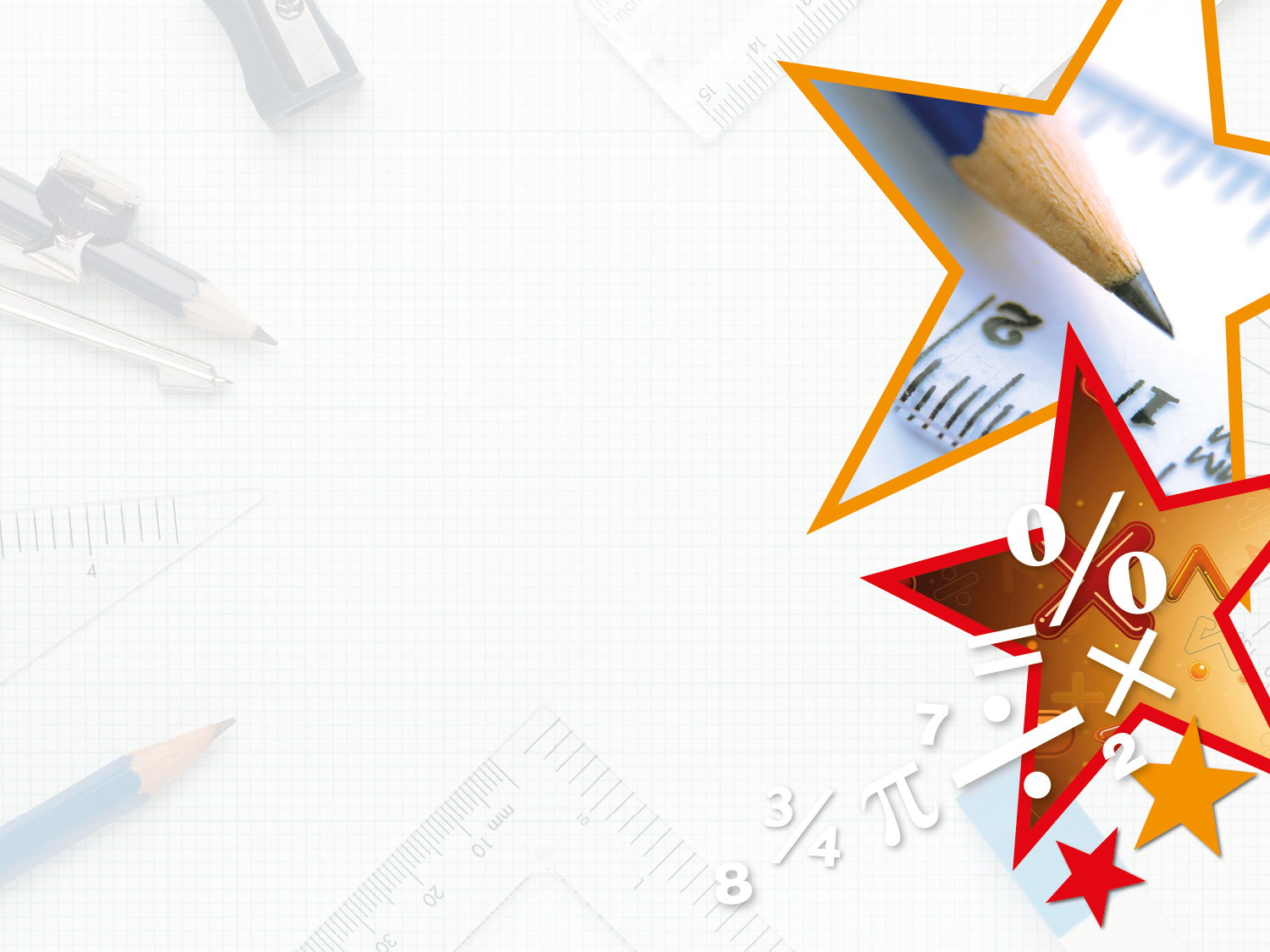 Varied Fluency 4

Find and correct the errors in these conversions:
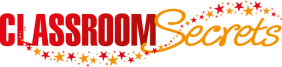 © Classroom Secrets Limited 2019
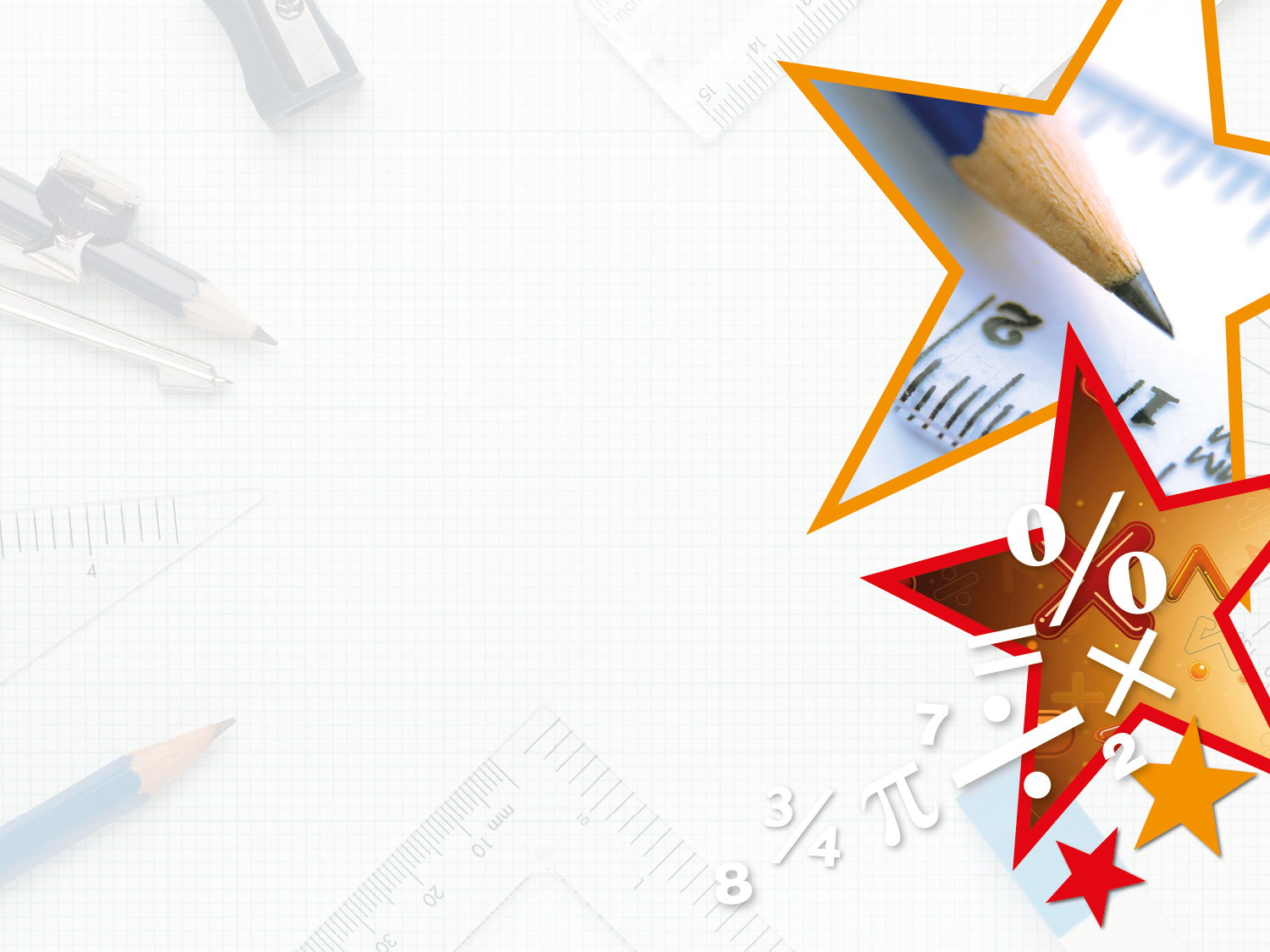 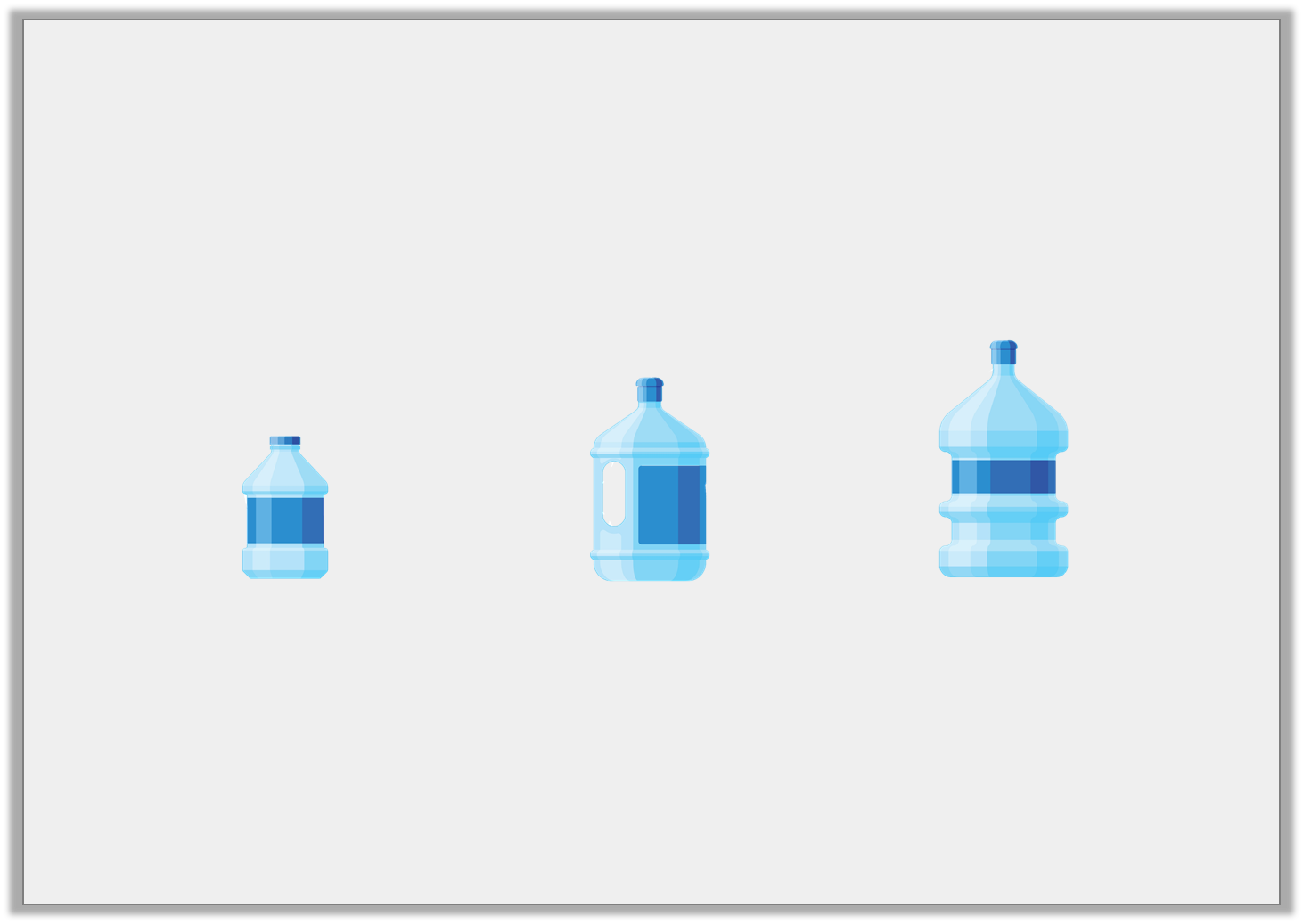 Problem Solving 1

A garden pond has a maximum water allowance of 24.865L

Josie uses 6 bottles in total and fills her pond to capacity. How many of each size did she use?
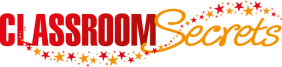 © Classroom Secrets Limited 2019
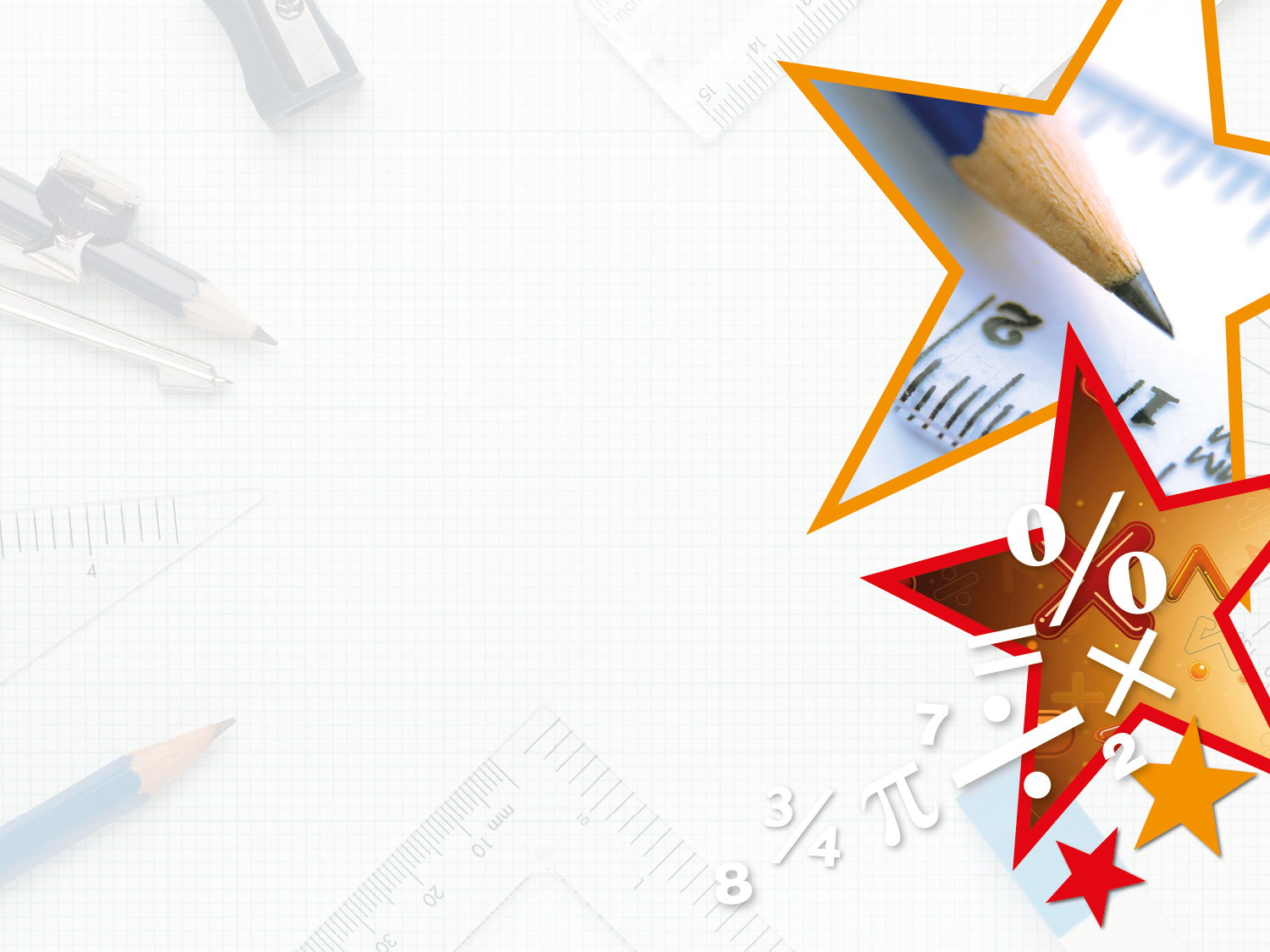 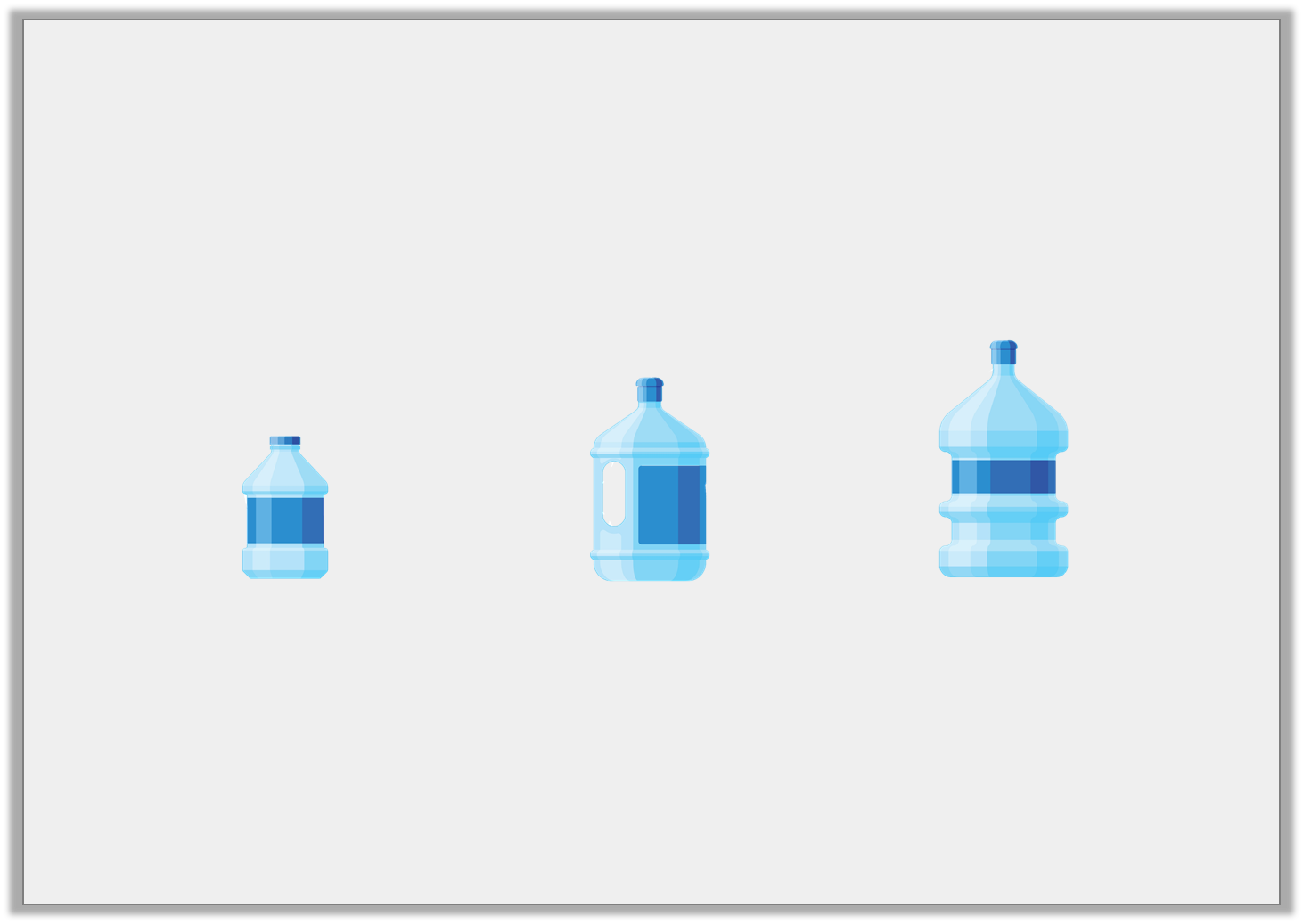 Problem Solving 1

A garden pond has a maximum water allowance of 24.865L

Josie uses 6 bottles in total and fills her pond to capacity. How many of each size did she use?












2x Small;  3x Medium;  1x Large
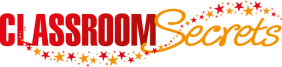 © Classroom Secrets Limited 2019